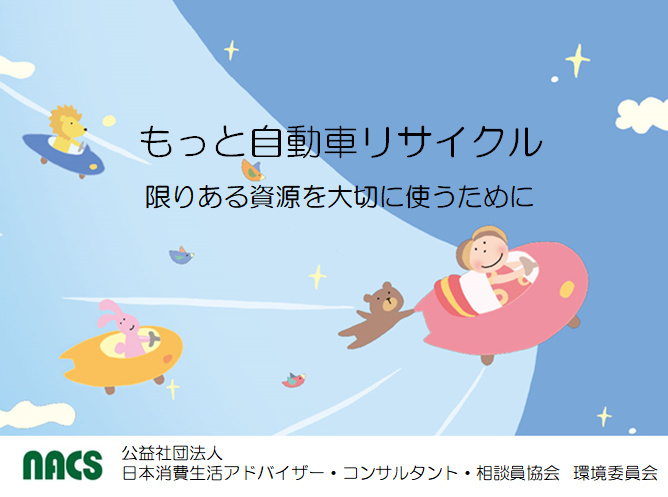 [Speaker Notes: ■導入
　このPPTの主旨を述べる
　　　
■説明原稿案

こんにちは。○○○○の△△△△と申します。
今日は「もっと自動車リサイクル～限りある資源を大切に使うために～」というテーマでお話しいたします。

最初に、「自動車リサイクルの仕組み」についてご存知の方はどれくらいいらっしゃいますか？
　１．仕組みの概要を知っている　２．聞いたことはある　３．全く知らない　（挙手）
自動車リサイクル促進センターの調査※１によりますと、3か月以内に自動車を購入したばかりの消費者への調査ですが、１．と答えた人は22％くらいだそうです。

実は、自動車リサイクルは法律の下で適切に行われていると言われています。

でも、貴重な資源を大切に使うために、“もっと”消費者ができることがあるのではないか？
（この資料を作成した）NACS環境委員会はそのような視点から、自動車リサイクルの現状を学び、この冊子を作成しました。
このセミナーでは、そのポイントをお伝えしたいと思います。


■参考情報
※１　自動車リサイクルに関する認知調査　https://www.jarc.or.jp/data/other/survey/
NACS環境委員会が2018年に行ったアンケート「一般消費者に向けた自動車リサイクルに関する認識度調査」※２では、自動車を持っていない人も含めたアンケートだったこともあり、どのようにリサイクルされているかを「よく知っている」と答えた人は15.3％でした。
なお、自動車リサイクル法については、冊子のp5-6の下にあるコラムを参照ください。
※２　https://j-far.or.jp/wp-content/uploads/2017report_NACS.pdf　16～39ページ　参照]
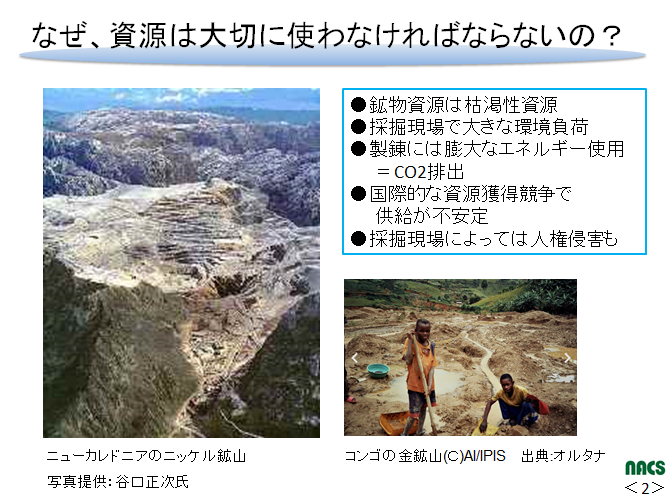 [Speaker Notes: ■導入２
　資源を大切に使われなければならない基本的な理由について述べる

■説明原稿案

資源には、鉱物や石油のような枯渇性資源と、動物や植物のような再生可能資源があります。動物や植物も、急激に使いすぎると再生できず絶滅してしまったり、生物多様性を損なったりする可能性があるので、枯渇性資源同様、大切に使わなければなりません。

さらに、鉱物を掘り出す際には、大規模な開発が行われ、生物多様性にも甚大なダメージを与えます。また、精錬時には膨大なエネルギーを使用し、大量のCO2を排出しますので、地球温暖化の原因にもなってしまいます。

また、電子部品、電池などに不可欠なリチウム、コバルトなどのレアメタルの多くは、アフリカや中国、南米など一部の国にしか存在しないため、日本はこれらの多くを海外からの輸入に頼っています。
そして、その確保は資源国の政治動向や国際資源獲得競争に大きな影響を受けるので、供給が不安定であるという課題があります。

加えて、児童労働や地元住民との紛争など、社会的な課題を抱えている鉱山もあります。

貴重な資源を有効に活用するために、私たちには何ができるのでしょうか。]
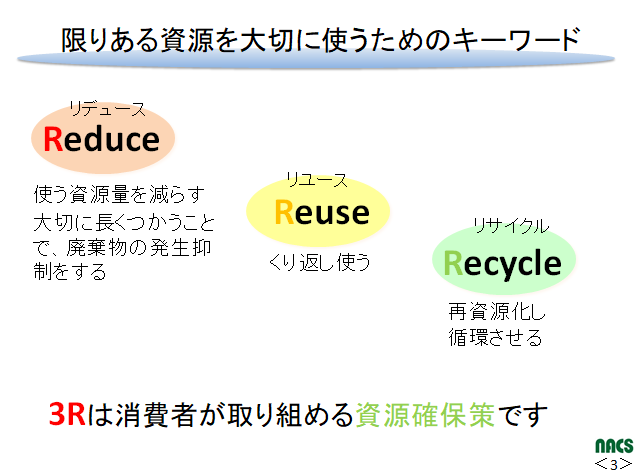 [Speaker Notes: ■導入３：
　限りある資源を大切に使うためのキーワードである「３R」についての基本的な説明をする

■説明原稿案

リデュース、リユース、リサイクルの「３R」は、循環型社会を作っていくための基本的な考え方です。
この３つの「R」の優先順位は最初に出てくるほど重要であると「循環型社会形成推進基本法」で位置づけられています。

まずは、Reduce（リデュース）： つまり、製品をつくる時に使う資源の量を少なくすることや廃棄物の発生を少なくすること。具体的には、包装を簡易にすることや、必要な食品を必要なだけ購入し食品ロスを削減することなどがあげられます。
つぎに、Reuse（リユース）：つまり、繰り返し使うことで、具体的には、おさがりの洋服を再使用することなどがあげられます。
そして、最後にくるのが、Recycle（リサイクル）：再資源化をして、また資源として使うということで、
オリンピックのメダルを携帯電話などから取り出した貴金属で作ることや、古紙を原料として再生紙を作ることなどが、わかりやすいでしょう。

いろいろな製品を選択するときに資源の循環を考えることが、限りある資源を大切に使うことにつながります。
自動車のリサイクルを進める根拠法となる自動車リサイクル法も、3Rの考え方が基本となっています。

■参考情報
「自動車リサイクル法」という法律名の「リサイクル」について、「３R」の最後のリサイクルのことと誤解しがちですが、法律の正式名称は　「使用済自動車の再資源化等に関する法律」であり、リデュース、リユース、リサイクルの「３R」全ての考えかたに基づく法律です。
※3Rについては、リデュース・リユース・リサイクル推進協議会のサイトを参照
　　http://www.3r-suishinkyogikai.jp/intro/3rs/]
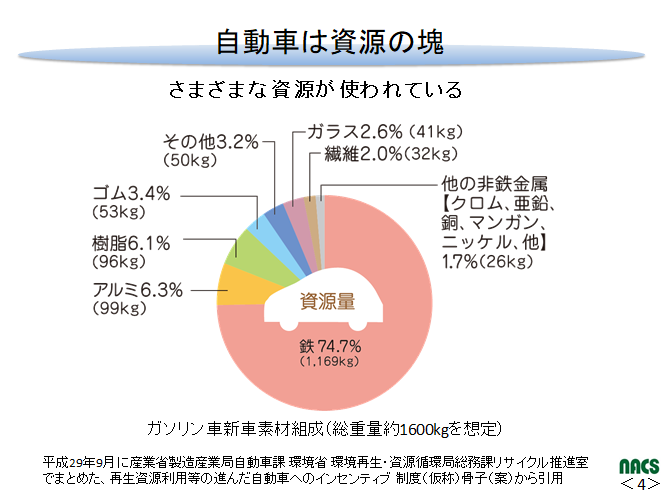 [Speaker Notes: ■導入４：
　自動車はさまざまな資源で構成されていることを示し、資源の塊であることを伝える

■説明原稿案

それでは、ここから自動車の話に入ります。
この円グラフは、ガソリン車の新車素材組成（総重量約１６００kgを想定）を円グラフにしたものです。 

円グラフからもわかるように、圧倒的に鉄が多く使われています。
鉄やアルミなどの金属は有価で取引され、これまでもリサイクルされてきました。

そのほかに、燃費向上のための軽量化がすすめられ、アルミニウムや樹脂が使われています。樹脂の原料は枯渇性資源である石油です。
また、次世代自動車と言われるハイブリッド自動車や電気自動車に欠かせない電池に使われるリチウムやニッケルは希少金属ですので、やはり地球を掘って資源を取り出しています。

このように、「自動車は資源の塊」なのです。

■参考情報
リサイクルにおいて、鉄は有価で引き取られていますが資源価格が変動し価格が下がると、逆にお金を支払って引き取ってもらう逆有償となりリサイクルが進みにくくなる可能性もあります。]
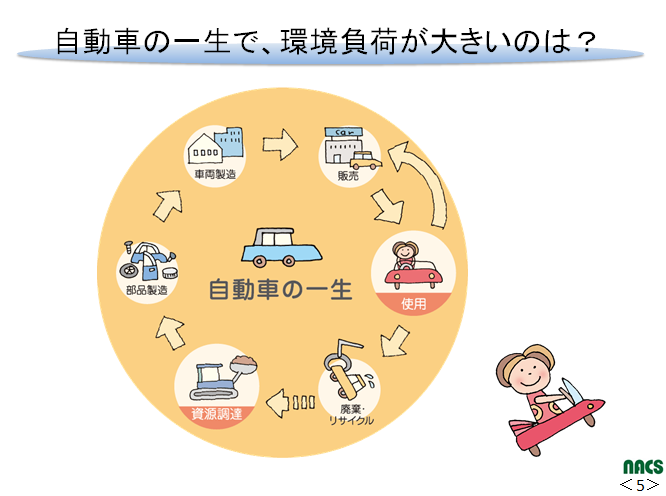 [Speaker Notes: ■導入５：
　自動車の一生について知り、廃棄・リサイクルの大切さにつなげる

■説明原稿案　
それでは、自動車の一生を見てみましょう。　
自動車の一生は、資源調達からスタートします。これまで説明してきたように、自動車を作るためには、原料となる資源を掘り起こして精錬や精製をして、その素材を用いて部品製造工場で部品が製造されます。
そして部品が作られ、自動車メーカーの製造工場に運びこまれ、自動車に組み立てられます。
次に、自動車販売会社で新車として販売されます。販売された車は購入され使用されます。自動車によっては、中古車として再度販売されることもあります。
使用した車は、車として使われなくなったら、廃棄され、使用済自動車（廃車）として処理されます。資源として再利用できるものを外して資源化し、まだ再使用ができる部品などは、リユースやリサイクルされ、それでも残ったものだけが廃棄されます。　
これが、自動車の一生です。

自動車の環境負荷を考えるとき、まず挙げられるのが、CO2を含む排出ガスです。これは大気汚染と地球温暖化の原因となります。
そしてもう一つの側面が、とても多くの資源を使っている、ということです。

今回のテーマ、「自動車における資源循環」のために、わたしたち消費者ができることは何なのかを一緒に考えていきましょう。　ではまず、使われなくなった車がどうなるのか、見てみましょう。

■参考情報
図で廃棄・リサイクルから資源調達に向かう矢印が破線なのは、すべてが資源として再利用されているわけではないという現実を表しています。]
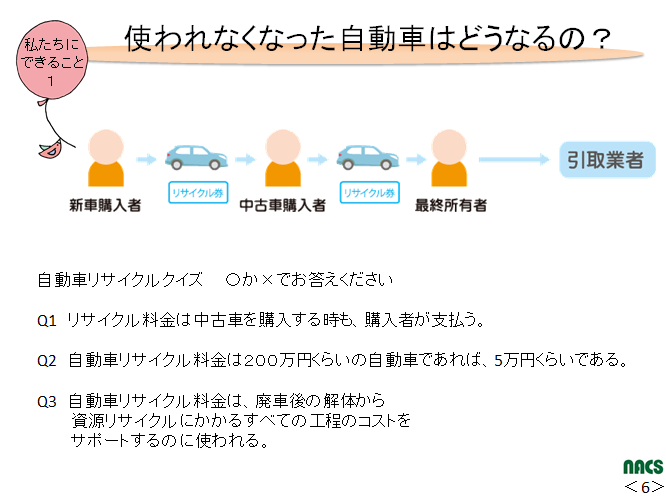 [Speaker Notes: ■私たちにできること１　　「つかわれなくなった自動車はどうなるの？」
　クイズで関心を引きながら、自動車リサイクルの仕組みについて解説する

■説明原稿案

使われなくなった自動車はどうなるのでしょうか。
ここで、自動車リサイクルに関するクイズです。一緒に考えてみましょう。
◯か×でお答えください。

では、第一問。
自動車リサイクル法では、自動車を購入する時に「リサイクル料金」を支払いますが、
「リサイクル料金は中古車を買うときも、購入者が支払う」、◯マルでしょうか？☓バツでしょうか？
そうですね。◯マルです。
ちなみに中古車として売った人には、リサイクル料金が全額戻ってきます。

第二問。
「自動車リサイクル料金は２００万円くらいの車であれば、５万円くらいである」
これは、☓バツですね。だいたい1万円くらいですが、エアバッグの数によって少し変わってきます。

車を買う時には、新車であれ、中古車であれ、必ず車の代金とは別に購入者は「自動車リサイクル料金」を支払います。
そして「預託証明書（リサイクル券）」が渡されます。これは、車検証などと一緒に保管しておかなければなりません。
車の所有者が変わってもリサイクル券は車についてまわります。

最後、第三問です。
「自動車リサイクル料金は、廃車後の解体から資源リサイクルにかかるすべての工程に使われる」
さて、◯マルでしょうか？☓バツでしょうか？　この正解は、次のスライドで、見てみましょう。]
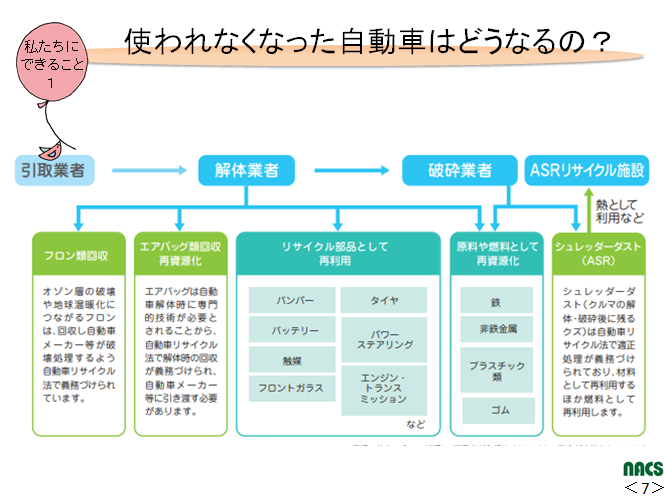 [Speaker Notes: ■私たちにできること１　　「つかわれなくなった自動車はどうなるの？」
　使用済み自動車の流れをとリサイクル料金の使途について説明する

■説明原稿案

第三問の答えは、☓バツです。

引き取り業者に引き取られた使用済み自動車は、この図のように、解体業者、粉砕業者、ASRリサイクル施設などで必要な処理をされ、資源として使えるものはできるだけ取り出して、リサイクルに回されることになります。

リサイクル料金は、この図の緑色の工程で使われます。
フロン類の回収、エアバッグ類の回収、そしてASRと呼ばれるシュレッダーダストの処理です。
あとは回収した部品や金属などの資源ですので、有価で取引されます。

廃車にする時は、最後に引き取った事業者から、「使用済自動車引取証明書」を受けとりましょう。
これがあれば、自動車リサイクル促進センターのHPの「使用済自動車処理状況検索」で、使用済みにしたあなたの車の処理状況を調べることができます。
すごいシステムですね。

■参考情報
廃車後の処理状況は、「使用済自動車引取証明書」のほか、「抹消登録証明証」あるいは「自動車検査証返納証明書」でも確認できます。]
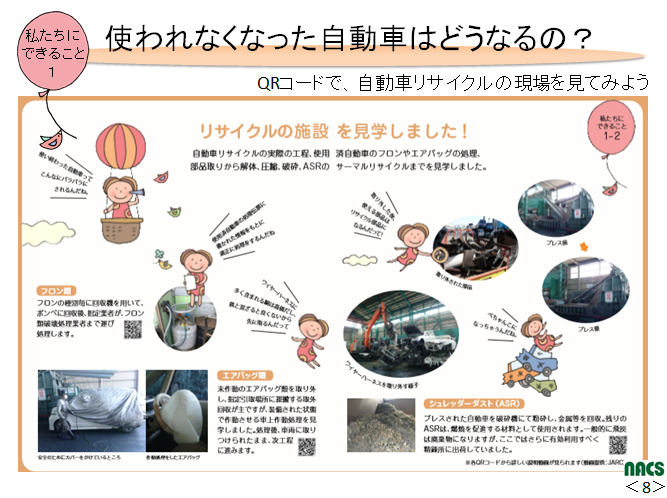 [Speaker Notes: ■私たちにできること１　　「つかわれなくなった自動車はどうなるの？」
　使用済み自動車の解体・リサイクルの流れを写真を使って説明する

■説明原稿案

それでは自動車リサイクルの現場の一例です。
QRコードをつかえば、（公社）自動車リサイクル促進センターが提供している動画も見ることができます。

（p5上）カーエアコンで使っているフロン類は、強力な温室効果ガスです。フロン類はこのようなボンベに回収され、適切に処理されます。
（p5左下）この写真は車上展開と言われる方法で、安全のために車にカバーを掛けて全部のエアバッグを一度に爆発させる方法です。
フロン類回収とエアバッグの処理には、リサイクル料金が使われています。

（p6真ん中）次に、車体からドアやバンパー、エンジンまわりの部品など、再利用できそうな部品類が丁寧に手作業で、取り外されます。
ここで、外された部品はリサイクル部品として使えるように、整理されて保管されます。
残った車体からは、高価な銅が取れるハーネスが取り除かれた後、プレス機で押し潰され（p6右側）、破砕業者に運ばれます。

破砕機にかけられたあと、有価で引き取られる鉄やアルミなどの金属類を回収し、プラスチック類なども可能な限り取り出して、再資源化しています。これらを取り除いた残渣がシュレッダーダストでASRと言われています。（p6左下）

ASR処理業者も可能な限り金属類などを再度とりのぞき、残りを燃料として再利用しています。燃焼後の燃え殻も路盤材に使うような工夫もされていました。このASR処理にもリサイクル料金が使われます。]
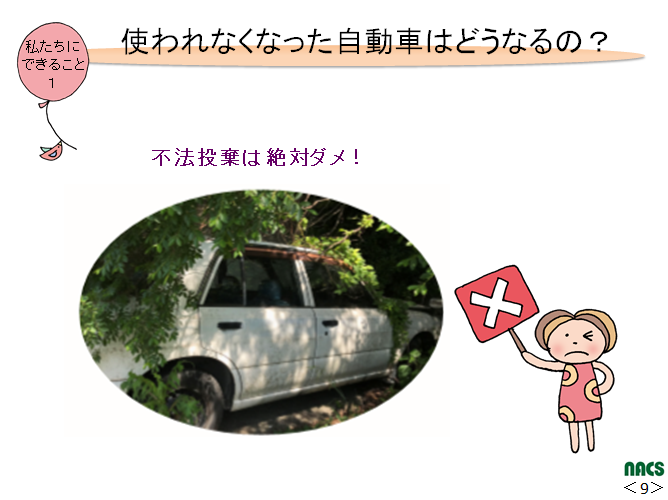 [Speaker Notes: ■私たちにできること１　「つかわれなくなった自動車はどうなるの？」
不法投棄は資源が循環できないうえ環境汚染にもつながることを伝える

■説明原稿案

当然ですが、
一番やってはいけないのは、空き地などに自動車を放置することです。
また、自分の土地に放置しておくのも、よくないことです。

放置自動車は中古車としてのリユースも、使用済自動車としての資源のリサイクルもされず、 大切な資源が無駄になります。
また、エンジンオイルによる土壌汚染など、 周辺の環境にも悪影響を与えます。

私たちが、車をきちんと引き取り業者に引き渡すことから、自動車リサイクルは始まるのです。]
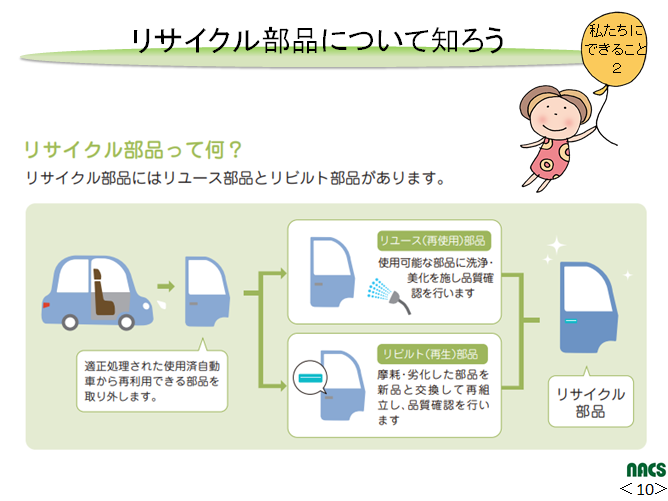 [Speaker Notes: ■私たちにできること２　「リサイクル部品について知ろう」
　「リサイクル部品」は「リユース部品」と「リビルト部品」があること、そしてその違いを理解する

■説明原稿案

2018年5月にNACS環境委員会が行った「一般消費者に向けた自動車リサイクルに関する認識度調査」※１（以下、アンケートとする）　では、回答者の8割以上の人が、修理の際などに補修部品として、「リサイクル部品」を選択できることを「知らない」と答えていました。
まず、「リサイクル部品」とはどういうものかをご紹介したいと思います。

「リサイクル部品」とは、適正処理された使用済自動車（廃車）から取り外した部品です。
「リサイクル部品」には、「リユース部品」と「リビルト部品」があります。
「リユース部品」は、使用済自動車から利用できる部品を取外し、分解等の手を加えず、目視・現車・テスター等による点検を行い、清掃・美化を施し商品化された再利用の部品のことです。

また、「リビルト部品」は、使用済自動車から取外した部品や、修理の際に発生した交換部品等をベースに磨耗・劣化した構成部品を新品と交換、再組立し、テスターを用いて品質確認を行い商品化された再生利用の部品のことです。※２
毎年１０、１１月に、関係団体※３が集まって行われる「消費者向けの自動車リサイクル部品活用推進キャンペーン」で、「リサイクル部品」を知る人もいることと思います。


■参考情報
　※１　2017 年度 自動車リサイクルに関する消費者への周知活動報告書：　
　　　　　https://j-far.or.jp/wp-content/uploads/2017report_NACS.pdf　　16～39ページ　参照
　※２　リサイクル部品に関する説明は、JARCの『使い終わっても99%が資源に』から抜粋
　※３　関係団体：一般社団法人日本自動車リサイクル部品協議会、
　　　　　一般社団法人日本損害保険協会、一般社団法人日本自動車整備振興会連合、
　　　　　一般社団法人日本中古自動車販売協会連合会、日本自動車車体整備協同組合連合会]
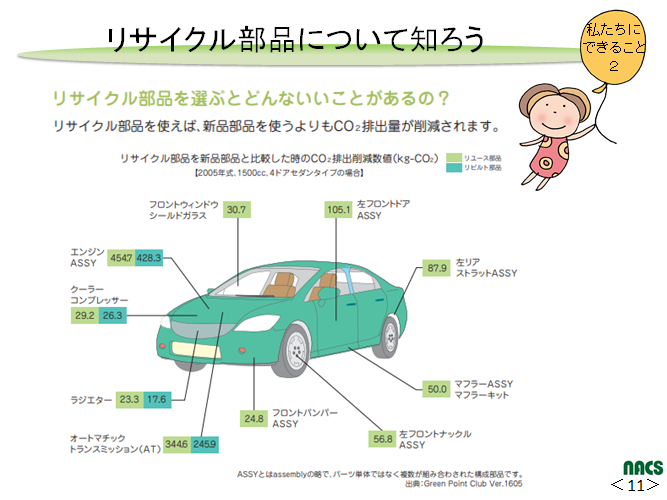 [Speaker Notes: ■私たちにできること２　「リサイクル部品について知ろう」
　補修部品として「リサイクル部品」の選択をした場合の利点を知る

■説明原稿案

それでは、補修部品として「リサイクル部品」を使うと、どんなよいことがあるのでしょうか。
これは、Green Point Clubという団体が公開しているデータです。
ここに示されている数字は、補修部品として「リサイクル部品」を使うと、新品部品を使った時より
どれだけCO２が削減されるかを表しています。

例えば、フロントウインドウのシールドガラスの「リユース部品」を使うと、新品部品を使うより、
３０．７Kg/CO２が削減されるということです。
また、「リユース部品」の方が「リビルト部品」より、当然ですが、削減効果が大きいことが読み取れます。

消費者にとってはお財布にも優しいことは、嬉しいことです。
リサイクル部品の価格は一般的に新品部品より安価ですが、どれくらい安くなるか（場合によっては安くならないか？）は部品の価格や配送料、時期や工賃などによりますので、きちんと確認が必要です。]
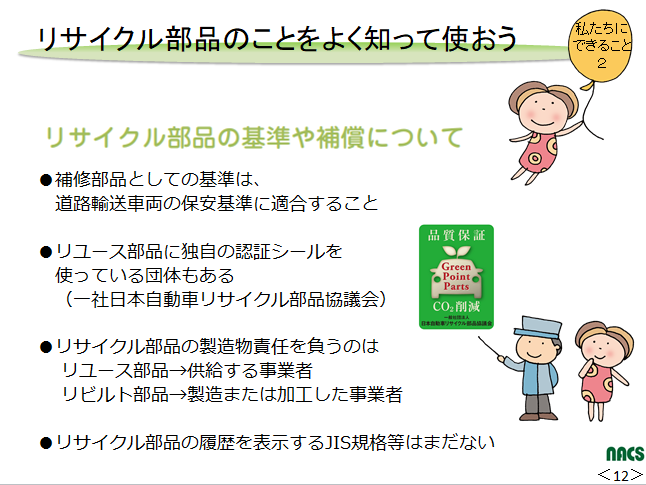 [Speaker Notes: ■私たちにできること２　「リサイクル部品について知ろう」
　リサイクル部品の品質基準や安全性などについて、現状を知る


■説明原稿案

先ほどご紹介したアンケートでは、「リサイクル部品」の利用意向に関しても聞いています。※１
修理時に「リサイクル部品」を使用した自動車を利用したいか、に関しては、利用したい層と利用したくない層、（いずれもどちらかと言えばを含む）の数は、ほぼ拮抗していました。利用したくない理由を自由回答してもらったところ、「安全面」「品質」に不安を感じていることが分かりました。

資源循環の重要性を考えれば、利用を推奨したいのですが、「リサイクル部品」の安全面や品質、そして
その部品がどういう自動車からのものかが気になるため、現状を調べてみました。

「リサイクル部品」もメーカーが生産する「新品部品」と同様に、補修部品として、道路輸送車両の保安基準に適合することとなっています。これは、安全性を担保することということになると思います。

また、品質に関する保証としては、国の制度はありませんが、一般社団法人日本自動車リサイクル部品協議会が独自の基準に基づき、「リユース部品」に認証シールを使っています。

そして、製造物責任に関しては、「リユース部品」では「リユース部品」を供給する事業者が
「リビルト部品」では「リビルト部品」を製造、加工した事業者が責任を負うこととなっています。
　http://www.meti.go.jp/committee/kenkyukai/seisan/recycle_car/pdf/002_04_00.pdf　

さらには、この部品がどのように使われてきた自動車の部品だったのかという使用状況や、盗品や
リコール部品でないかなどの部品情報、作業記録などの部品の履歴も気になりますね。
軽自動車及び普通・小型乗用車のリユース部品のうち、ボンネット、ドア、フェンダ、バックドア及びトランクリッドについて「TS D0008」(2018)で、表記方法が規定され、公表されています。今度の進展が期待されます。※２

■参考情報
※１　報告書：https://j-far.or.jp/wp-content/uploads/2017report_NACS.pdf　Q16、Q17　30-31ページ参照
※２　TSの説明は、冊子の9ページ左下を参照]
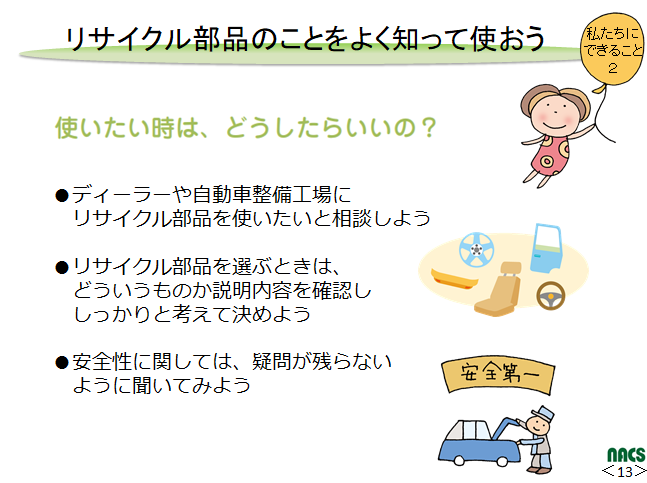 [Speaker Notes: ■私たちにできること２　「リサイクル部品について知ろう」
　「リサイクル部品」を使ってみようという時に、消費者はどうすればよいのか、それに対し、事業者は　どう対応することになっているのかを知る

■説明原稿案
それでは、「リサイクル部品」を使ってみようという時には、ディーラーや整備工場などに相談してみましょう。

相談を受けた事業者は、リサイクル部品の紹介や、いつ頃入荷するかなどを説明してくれるでしょう。
「自動車リサイクル部品の利用促進のためのガイドライン」には、自動車整備事業者等は、
ユーザーに「リサイクル部品」の紹介や、必要な部品がすぐに見つからない場合でも、
しばらく待つと、入荷の可能性があることなどを説明することとなっています。

「リサイクル部品」を選択する時には、整備事業者の説明内容を確認し、しっかり考えてから決めましょう。

安全性に関する情報など、まだまだ十分ではない場合があるかも知れません。
丁寧に説明していただきながら、納得ができるまでコミュニケーションを重ね、理解して、
利用していければと考えています。
私たちも、不安が残ったまま使うことは、推奨してはおりません。]
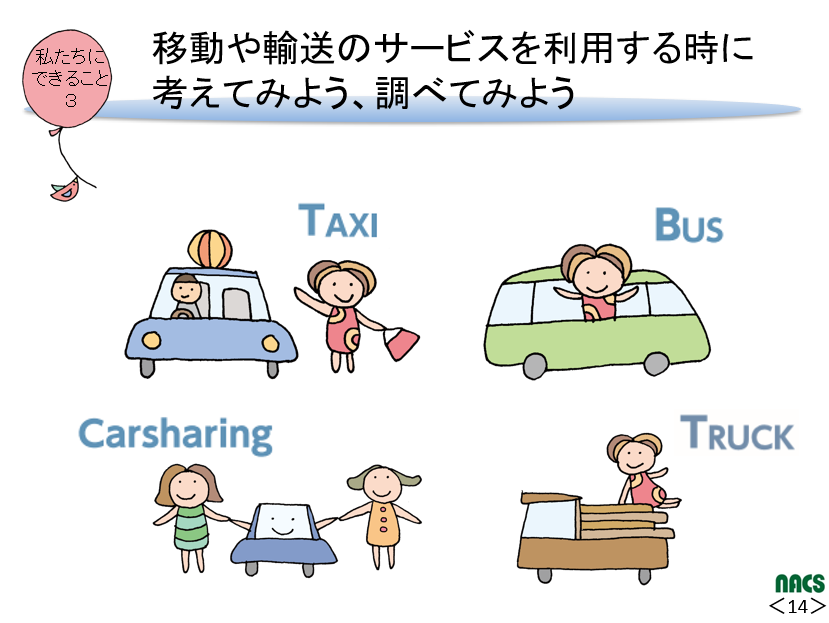 [Speaker Notes: ■私たちにできること３　「移動や輸送のサービスを利用する時」
　自家用車を持たない人にも資源循環についてできることを伝える

■説明原稿案
それでは、自動車を持っていない人には何ができるのでしょうか？

私たちは移動や宅配便などを通して、さまざまな自動車、バス、トラックなどを利用しています。このようなサービスを 利用する時も、自動車リサイクルに積極的な事業者を選びたいですね。

バスやタクシー、運送業などの事業者の環境への取り組みは、各社のウェブサイトなどに掲載されていますが、自動車リサイクルに関する記載はあまり見られないのが現状です。
カーシェアリングの事業者の中には、エコマークを取得しているところもあります。

たくさんの車を所有して事業を展開している事業者には、もっと積極的に資源循環に取り組み、それをアピールしてもらいたいものです。

■参考資料
　エコマーク事務局：商品の認定基準
　https://www.ecomark.jp/nintei/502.html]
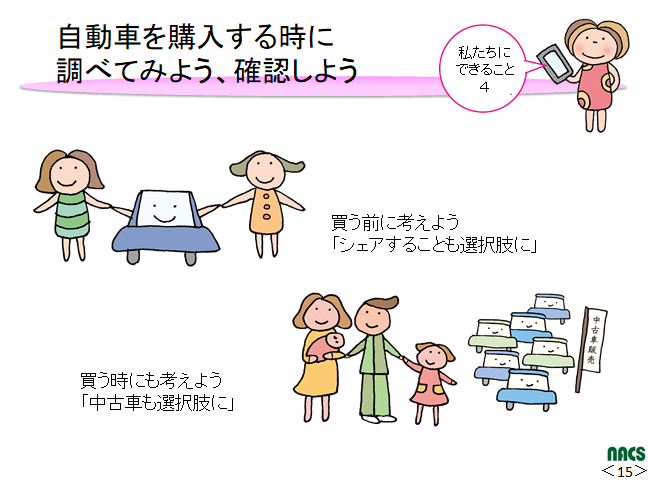 [Speaker Notes: ■私たちにできること４　「自動車を購入する時」
　カーシェアリングの利用や、中古車の購入も検討する

■説明原稿案

自動車を購入する時にも、消費者にできることがあります。
むしろ一番大きなできることかも知れません。

最初に考えたいのは、３Rのリデュースの視点、「所有する必要があるかどうか」という点です。最近は、複数の人が自動車を共同で所有し、共同で利用するカーシェアリングが都市部を中心に広がっています。
マイカーを持たないライフスタイルの広がりは、自動車の台数自体を抑制し、資源消費を減らすことにもつながります。

購入すると決めたら、次はリユースの視点。中古車という選択肢も考えられます。１台の自動車を長く使うことは、資源消費の削減になるからです。

■参考資料
　交通エコロジー・モビリティ財団：
　カーシェアリングによる環境負荷低減効果及び普及方策検討 報告書
　http://www.ecomo.or.jp/environment/carshare/carshare_20060622.html]
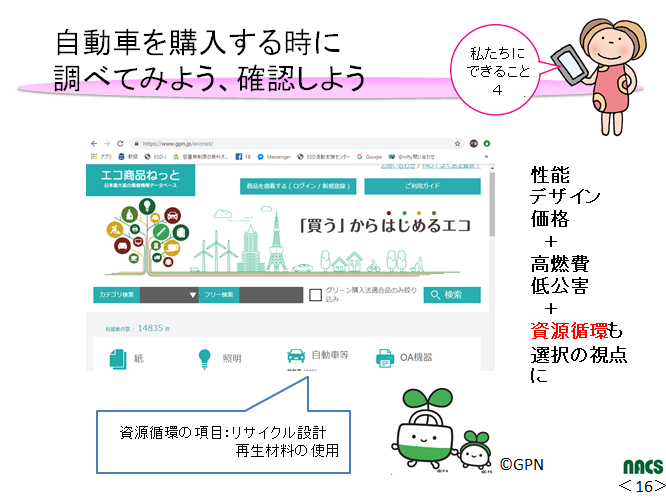 [Speaker Notes: ■私たちにできること４　「自動車を購入する時」
　資源を大切に使う視点からの車選びについて紹介する

■説明原稿案

いざ自動車を買うとなったら、みなさんは自動車をどんな基準で選んでいますか？
もちろん、性能やデザイン、価格や燃費なども重要なポイントですが、
ここでは、購入する時に、資源についても調べてみよう、という提案です。

グリーン購入ネットワークが運営する「エコ商品ネット」※１の自動車のサイトには
環境配慮の視点からさまざまな項目が設定されています。
そして５８０台の自動車が、その情報を公開しています。（２０１９年７月現在）

資源循環に関する項目では、
　・リサイクル設計をしているか、
　　（これは、再資源化のために解体しやすい設計のことを言います）
　・再生材を使用しているか、
　・どんな再生材をどこに使用しているか　　があります。

試しにQRコードから入って、その頁をみてみませんか。

■参考情報
※１　グリーン購入ネットワーク　「エコ商品ねっと」　　https://www.gpn.jp/econet/]
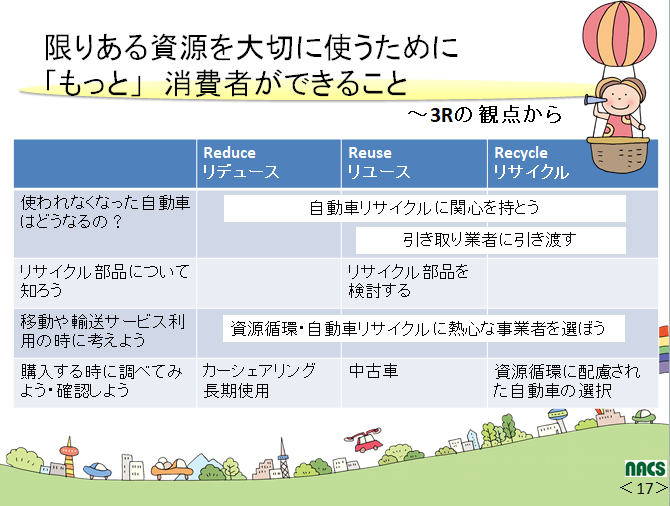 [Speaker Notes: ■まとめ
自動車リサイクルで消費者が「もっと」できることを、3Rの観点から整理し、伝える

■説明原稿案

以上、自動車リサイクルについて消費者が「もっと」できることをご紹介してきました。
3Rの視点からまとめますと、このような表になります。

縦軸は、ご紹介してきた順番です。
　・使われなくなった自動車はどうなるの？
　・リサイクル部品について知ろう
　・移動や輸送サービス利用の時に考えよう
　・購入する時に調べてみよう・確認しよう

そして横軸は、３Ｒの「リデュース」「リユース」「リサイクル」を並べて
消費者のアクションをマトリックスに整理しました。

まずは
・自動車リサイイクルに関心を持ちましょう、これは3Rに取り組む土台となります。
・使用済みになった自動車は、必ず処理事業者に引き渡す、
・修理の時にはリサイクル部品を検討する、
・運輸や移動のサービスも、自動車リサイクルに熱心な事業者を選ぶ、
・そして自動車を購入する時にも、３Ｒを意識しましょう、　ということでした。]
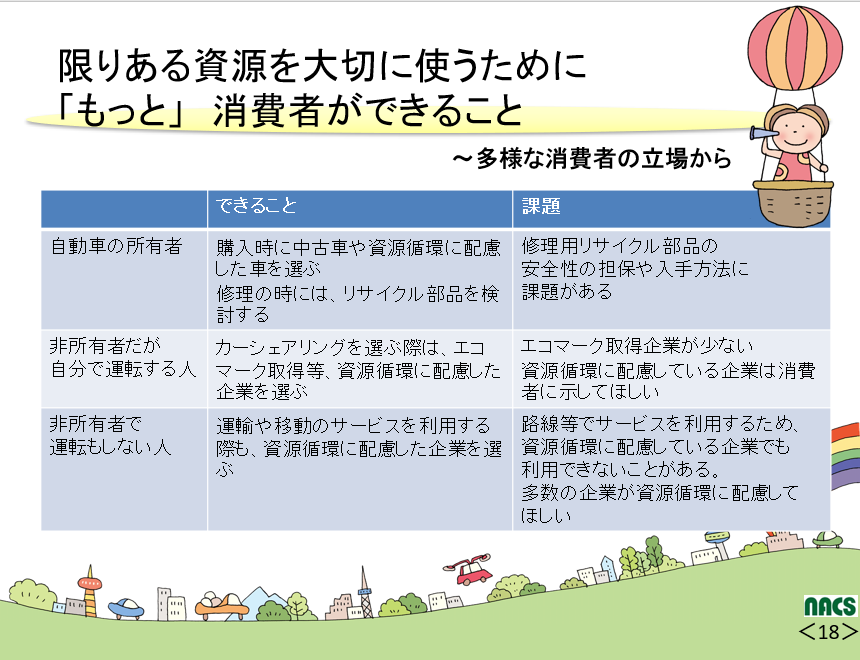 [Speaker Notes: ■まとめ
自動車リサイクルで消費者が「もっと」できることを、消費者の属性で整理して伝える

■説明原稿案
自動車リサイクルについて消費者が「もっと」できることを、自動車を所有してるか、運転するか、いずれでもないか、によってまとめてみました。
「もっと」の前には、自動車リサイクル法に則り、自動車の所有者が使用済自動車を引取業者に引渡すことや、関係する事業者が処理を進めることが前提となっていることは忘れないでくださいね。

これまで、資源循環の重要性をお伝えするために、「なぜ資源を大切にしなければならないか」や、「３Rの考え方」もお話してきました。

表に示した通り、「もっと」したくても、現状では難しいこともあります。
これらは、消費者も意思表明をし、企業との対話を通じて、より良い方向に動かしていけるとよいですね。]
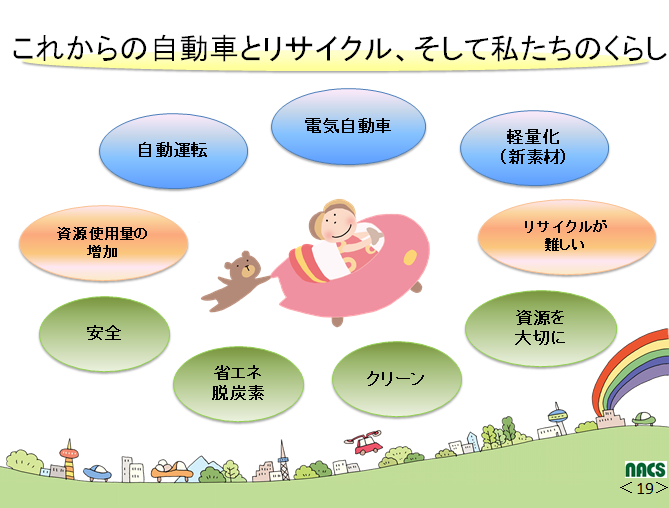 [Speaker Notes: ■おわりに　「これからの自動車リサイクル」
　今後の自動車の変化と、それに伴う資源の問題について提起する

■説明原稿案

そして最後は「これからの自動車」についてです。
次世代自動車というと、自動運転や電気自動車が注目されています。
これらの自動車は、電子部品や電池などが搭載されるので、従来の自動車よりも重くなる、つまり資源をたくさん使う傾向にあります。
また軽量化を目指して、樹脂や炭素繊維など新しい素材の研究開発が進んでいます。でも、それらはリサイクルが難しいとも言われています。
あちらを立てればこちらが立たず、という難しい課題にメーカーは取り組んでいるのです。

今もこれからのくらしにも、 なくてはならない自動車。 
だからこそより安全で、 省エネで、クリーンで、 そして資源を大切に使った ものであってほしいですね。
そのためには私たち消費者も、 利便性や燃費だけでなく、 資源循環にも関心を持ち、できることを考え行動していきましょう。

どうもありがとうございました。

■参考情報
２０３０年の達成を目指すＳＤＧSでは、ゴール12「つくる責任つかう責任」には、天然資源の持続可能な管理と効率的な利用（12.2）が、廃棄物の発生防止と削減（12.5）が目標として掲げられています。また、ゴール13には、気候変動への具体的な緊急対策を講じるよう示されています。
パリ協定では産業革命以降の気温上昇を２℃以下のできるだけ低いレベルに抑えることが合意され、IPCCの1.5℃レポートでは、2030年までに温室効果ガスを世界で半減、2050年には実質ゼロを目指す必要があることが示されています。

※IPCC1.5度特別報告書：WWFの動画がわかりやすい。　https://www.wwf.or.jp/activities/activity/3750.html?gclid=CjwKCAjwmtDpBRAQEiwAC6lm466NxrnAV6-MJciJUEM7oIySqXMTxqJRtA_xmWdTfeMWM_sOQ4iOuxoCiAMQAvD_BwE]